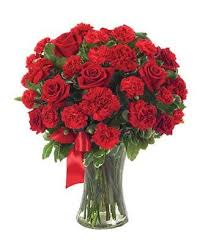 শুভেচ্ছা
পরিচিতি
মোঃ এনায়েতুর রহমান
সহকারী শিক্ষক 
মংলপুর সিনিয়র আলিম মাদরাসা 
মোবাইল নাম্বারঃ ০১৭১৭৮১৭৬৬০
শ্রেণিঃ ৮ম
শাখাঃ ক
বিষয়ঃ বিজ্ঞান 
সময়ঃ ৪০ মিনিট 
তারিখঃ ৩১/১০/২০১৯ইং
ছবিতে কি দেখতে পাচ্ছো?
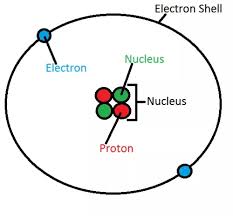 পরমানুর গঠন
শিখনফল
পরমানু সম্পর্কে জানতে পারবে। 
পরমানুর গঠন জানতে পারবে । 
পারমানবিক সংখ্যা ব্যাখ্যা করতে পারবে।
নিউক্লিয়াস
ইলেকট্রনের কক্ষপথ
চিত্রঃ হিলিয়াম পরমানুতে ইলেক্ট্রন , প্রোটন ও নিউট্রন
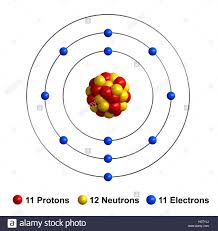 একক কাজ
১। ইলেকট্রনের কক্ষপথে মোট …… টি ইলেকট্রন আছে।
২। ইলেকট্রনগুলোর অবস্থান কোথায় ?
ক) নিউক্লিয়াসে 
খ) বাইরে কক্ষপথে
৩। প্রোটন ও নিউট্রনের অবস্থান কোথায়? 
উত্তরঃ…
ছবিতে কি দেখতে পাচ্ছো?
পারমানবিক সংখ্যা কত=?
দলগত কাজ
১। পারমানবিক সংখ্যা কত?
উত্তরঃ…।
মুল্যায়ন
১। ইলেকট্রনের অবস্থান …।
২। প্রোটনের অবস্থান …।
৩। নিউট্রনের  অবস্থান … …।
৪। পরমানুর নিউক্লিয়াসে থাকে … ও … ।
৫। পরমানুটিতে পারমানবিক সংখ্যা … ।
বাড়ির কাজ
১। পরমানুটিতে ইলেকট্রন, প্রোটন ও নিউট্রনের অবস্থান ব্যাক্ষা কর।
২। পরমানুটিতে পারমানবিক সংখ্যা নির্নয় কর।
ধন্যবাদ
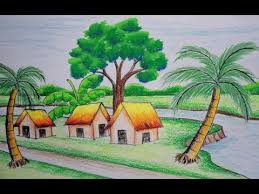